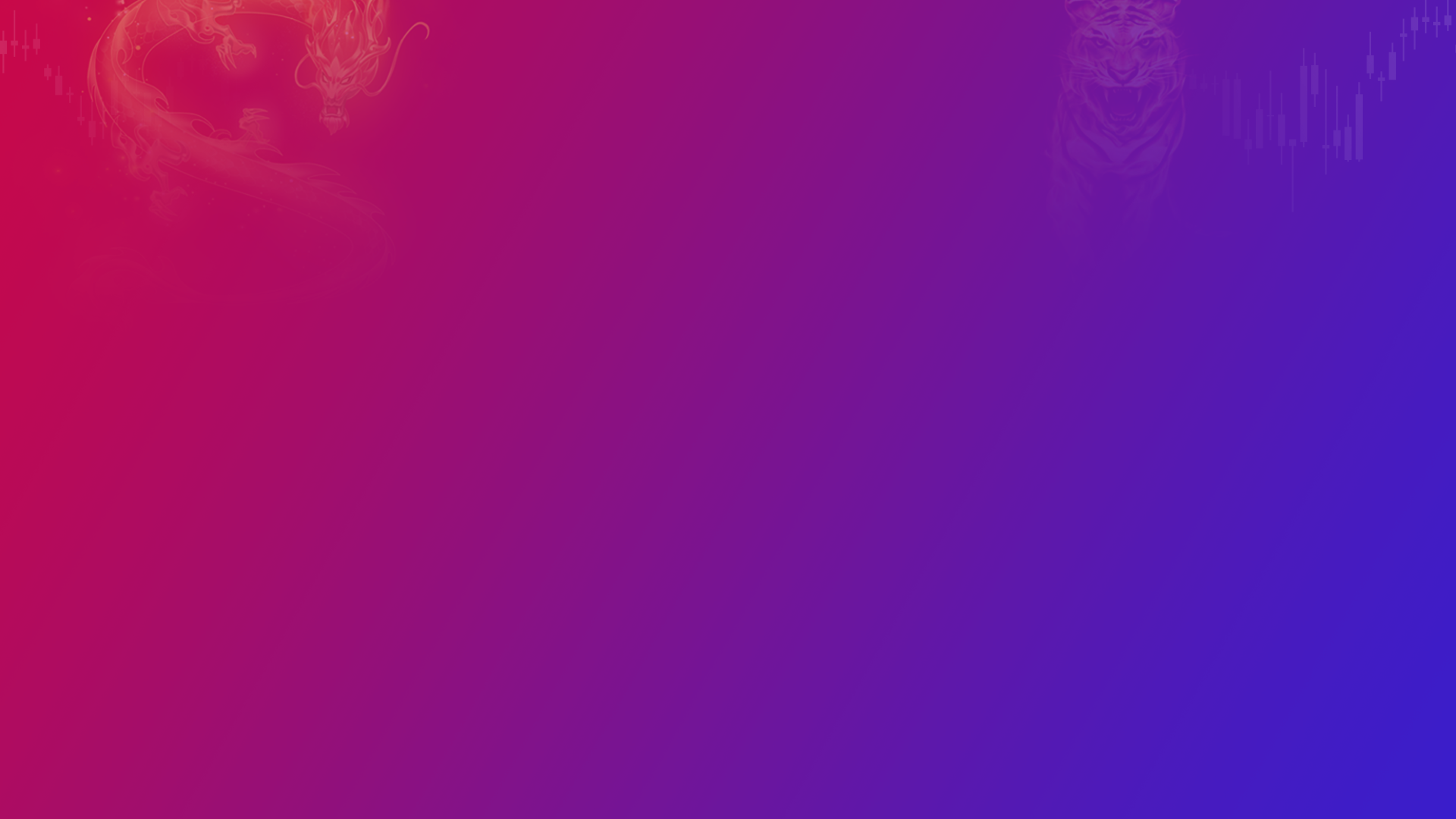 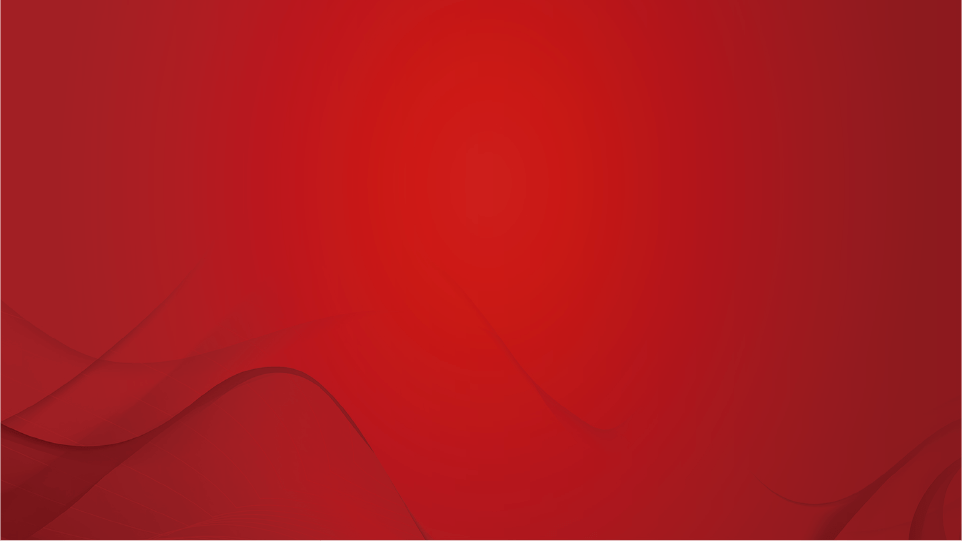 A1120619100001
执业编号
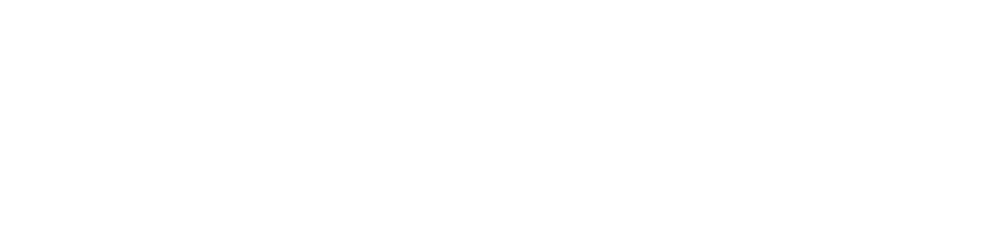 龙虎回暖就在一瞬间
把握进攻节奏
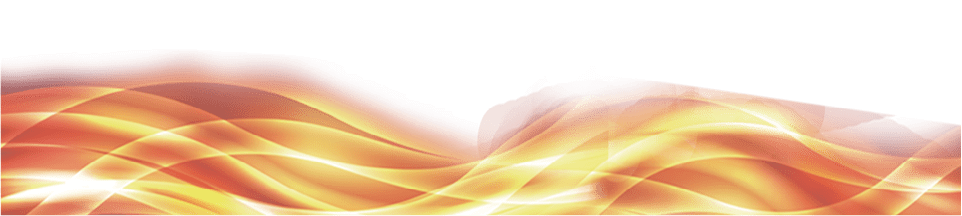 2024/4/24
张明科
经传投研
课程日期
盘面节奏
大盘
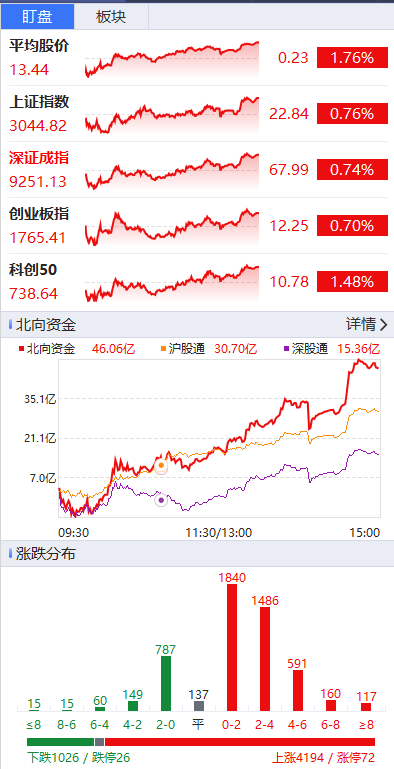 今日早盘比昨日更快涨停反超跌停，做好盯盘复盘，见微知著
大盘死叉，指数点位压力不大，以3000~3100震荡为主
龙虎复盘
短线热门板块
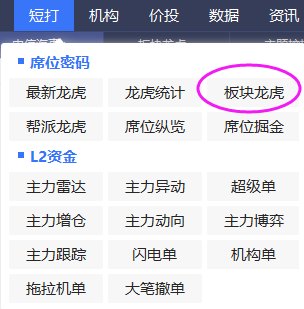 4月23
上榜次数越多，短线越热门(暴涨暴跌的都在这里了）
当下龙虎资金强势股
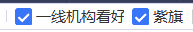 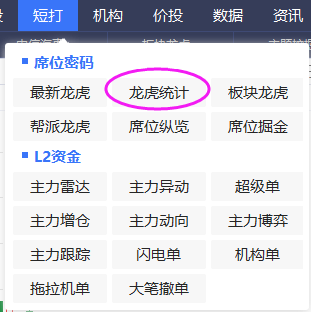 4月23
紫旗+一线机构看好，多头势力较强，优先考虑超短线
龙虎紫旗是选股关键
4月23
紫旗为进攻型龙虎，对找超跌或回档反弹都有帮助
龙虎分时买卖点-高抛低吸
指标本质解决的，是人性“买到最低，卖在最高”的弱点
学习提升
龙虎炒作在意的是？
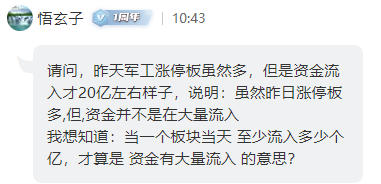 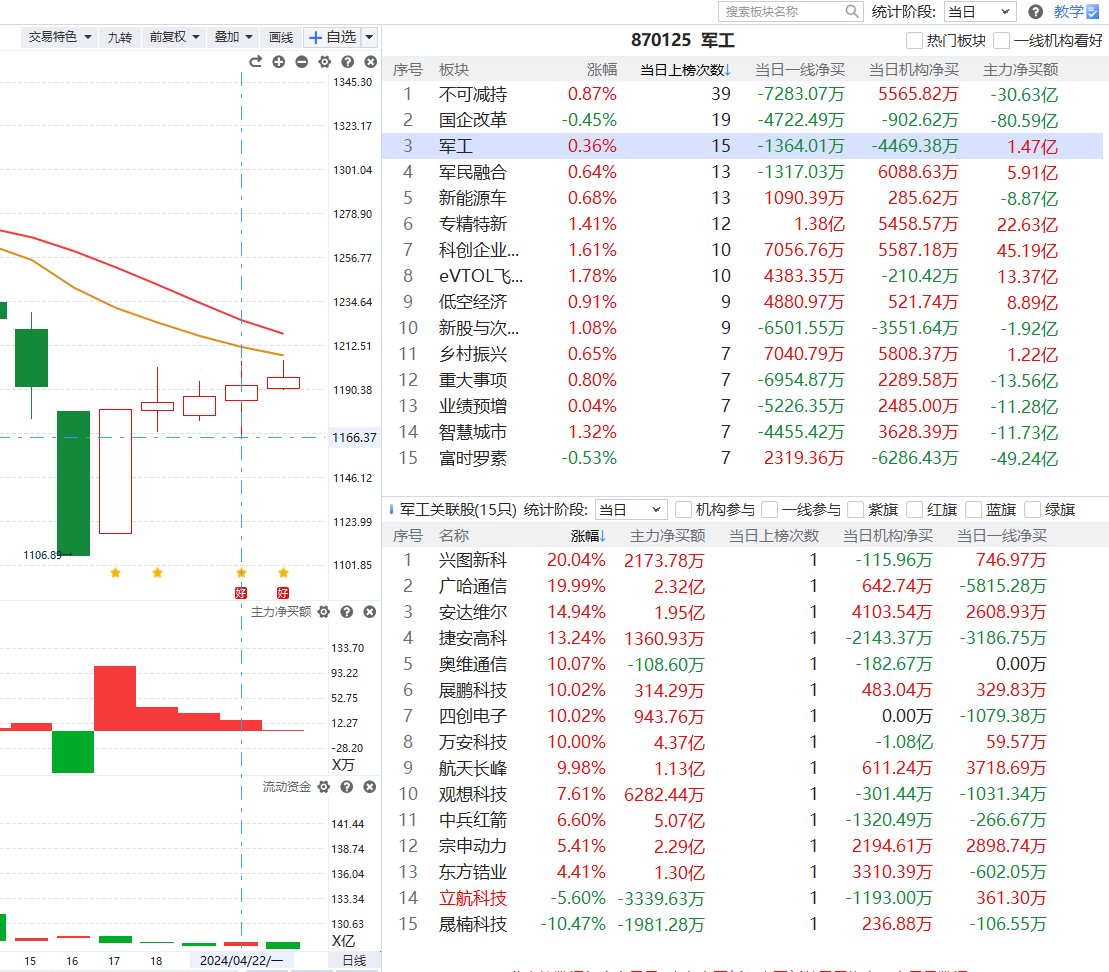 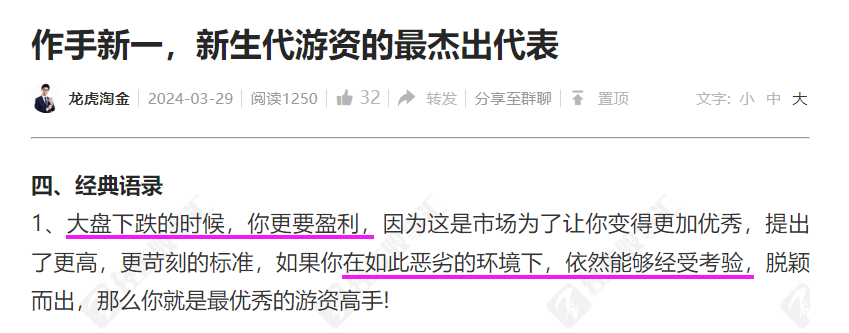 板块有无领涨标杆？
集中资金进攻一小撮，打造人气为王道
关于龙虎用户
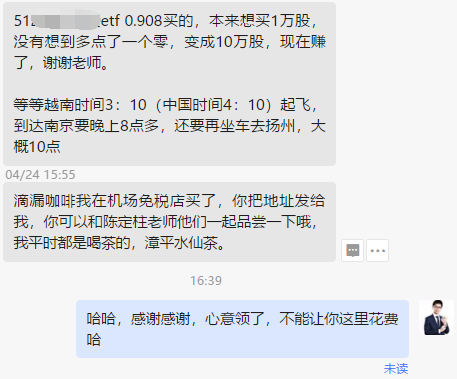 大家花费购买软件，自然有相应的服务，工具及服务能帮到大家就是最好的认可
有缘千里来相会
龙虎交流学习阵地
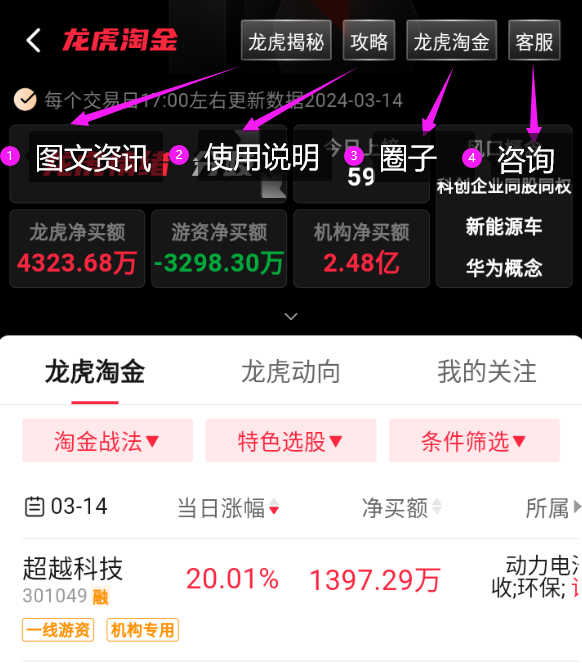 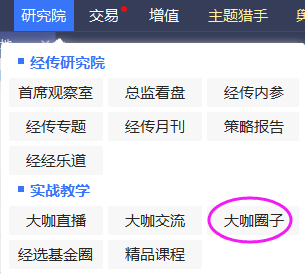 PC
APP
龙虎淘金圈子，有「龙虎知识，机会分析，游资列传」等内容，欢迎交流学习
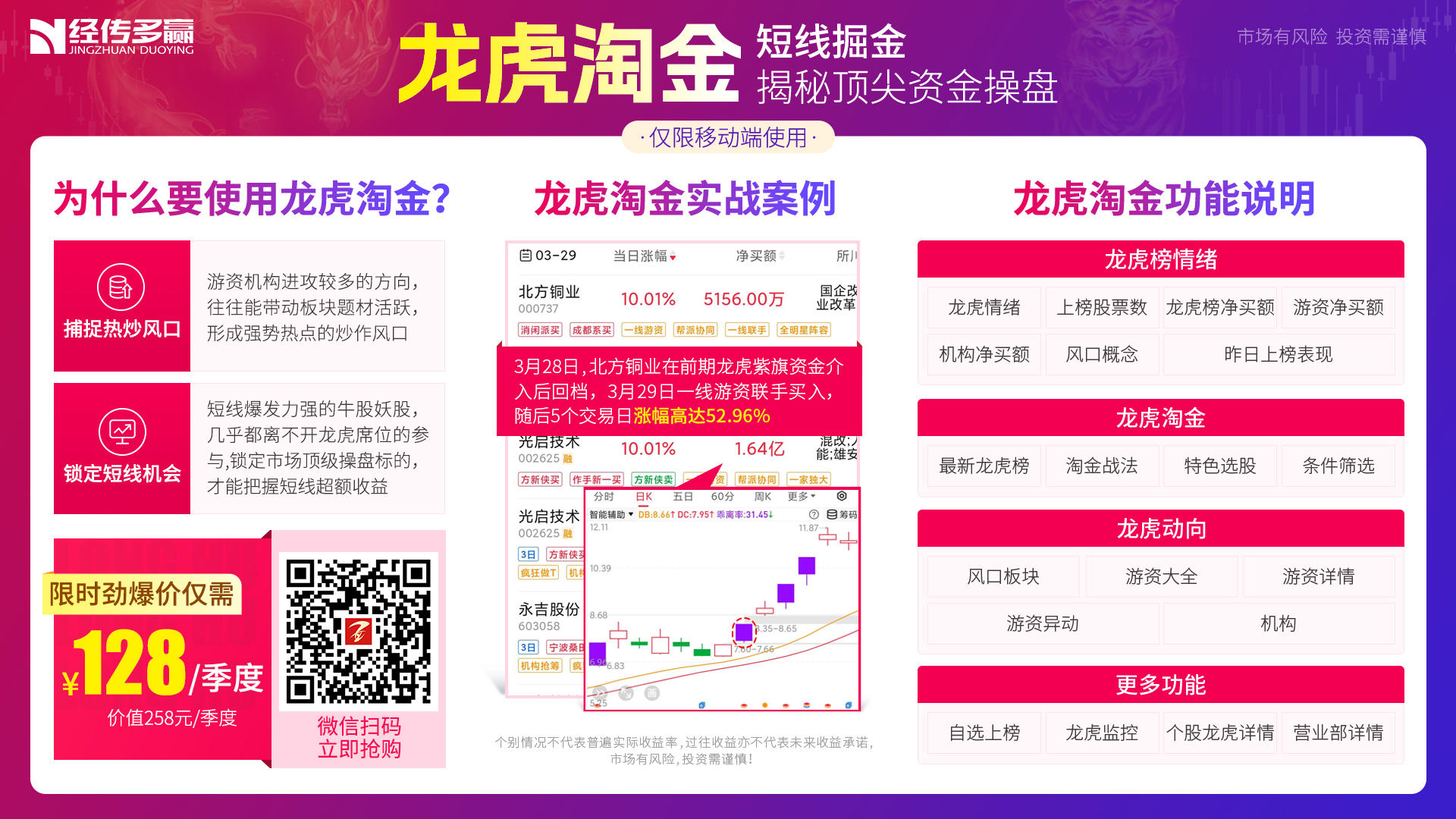 龙虎淘金使用反馈
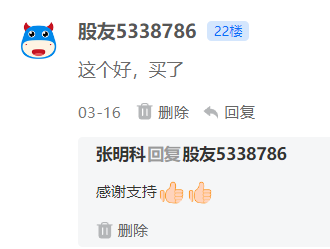 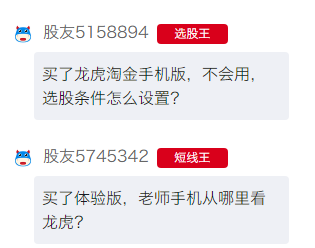 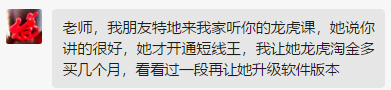 [Speaker Notes: https://activity.n8n8.cn/link/lhtj-zmk]